זיהוי צליל פותח  או מילה
הוראות:
פותחים את המצגת ב"הצגה" ב-power point.
התלמיד בוחר את התמונה המתאימה לפי צליל הפותח. במידה וצדק מקבל משוב חיובי, הוא ממשיך לשקף הבא ע"י מקש "המשך". במידה וטעה הוא חוזר בחזרה, ע"י לחיצה על ה"אם החורגת".
פורית אברמוב
אִמָא
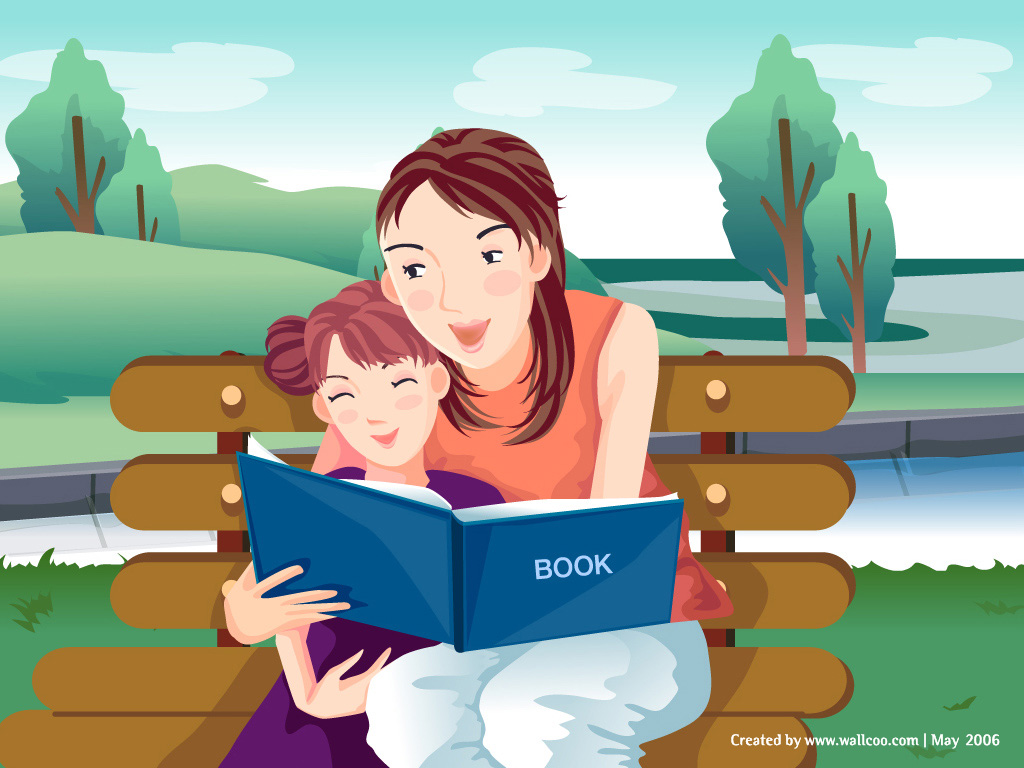 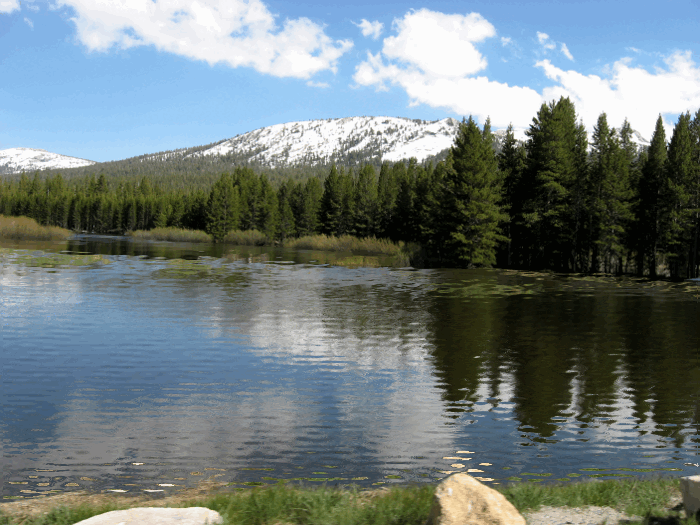 אַגָדָה
מתוך: קוראים ולומדים בהנאה, מצגת: פורית אברמוב
נַסֵּה שׁוּב!
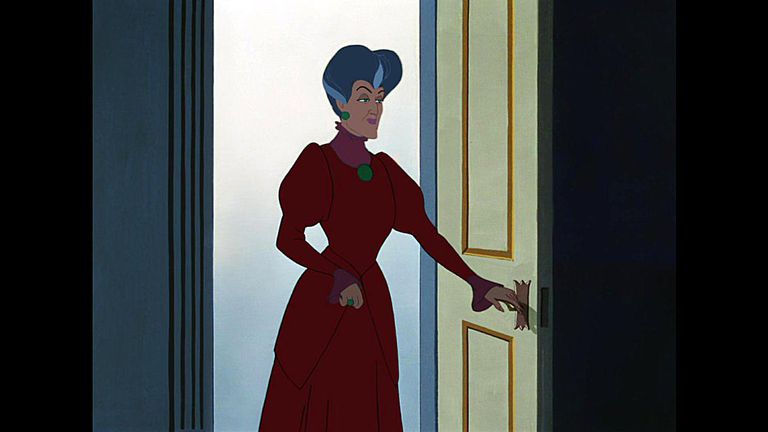 מתוך: קוראים ולומדים בהנאה, מצגת: פורית אברמוב
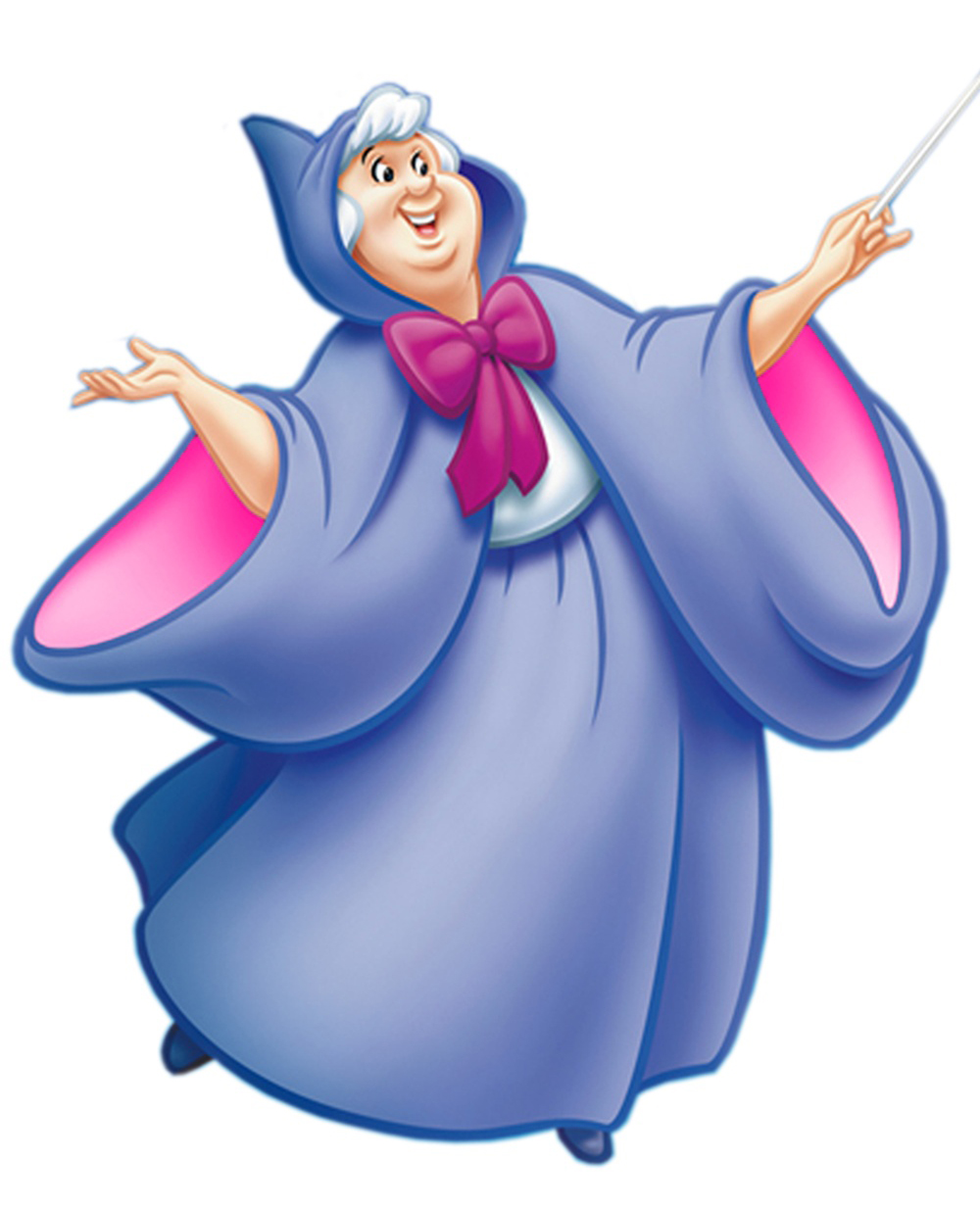 יוֹפִי
מתוך: קוראים ולומדים בהנאה, מצגת: פורית אברמוב
שִׁדָה
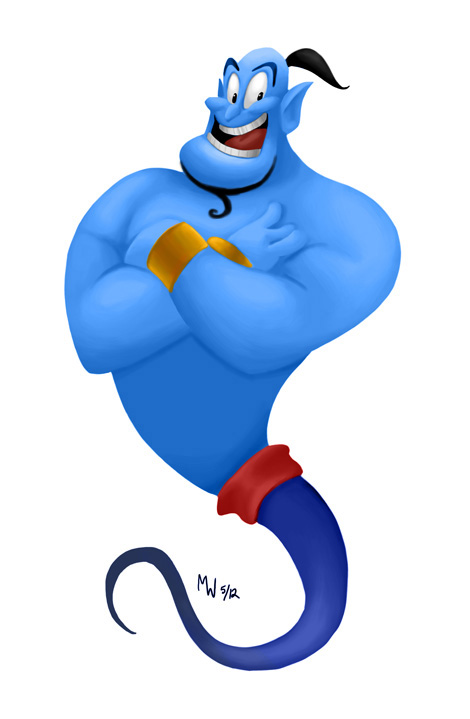 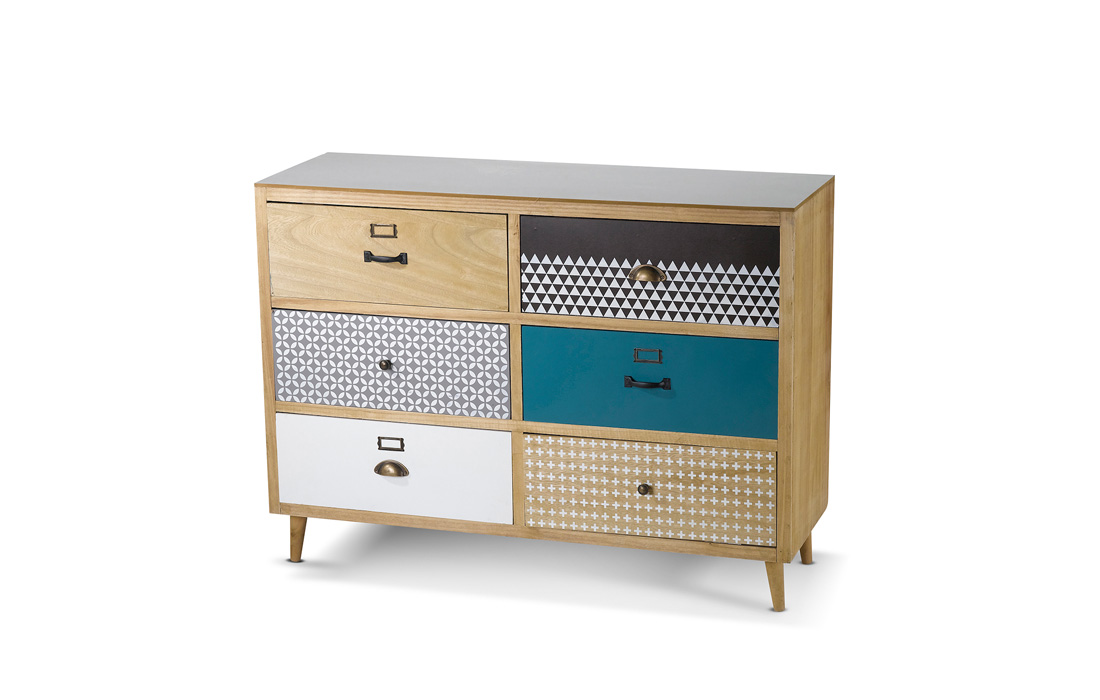 מתוך: קוראים ולומדים בהנאה, מצגת: פורית אברמוב
נַסֵּה שׁוּב!
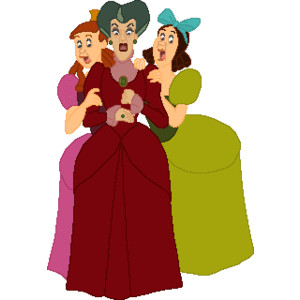 מתוך: קוראים ולומדים בהנאה, מצגת: פורית אברמוב
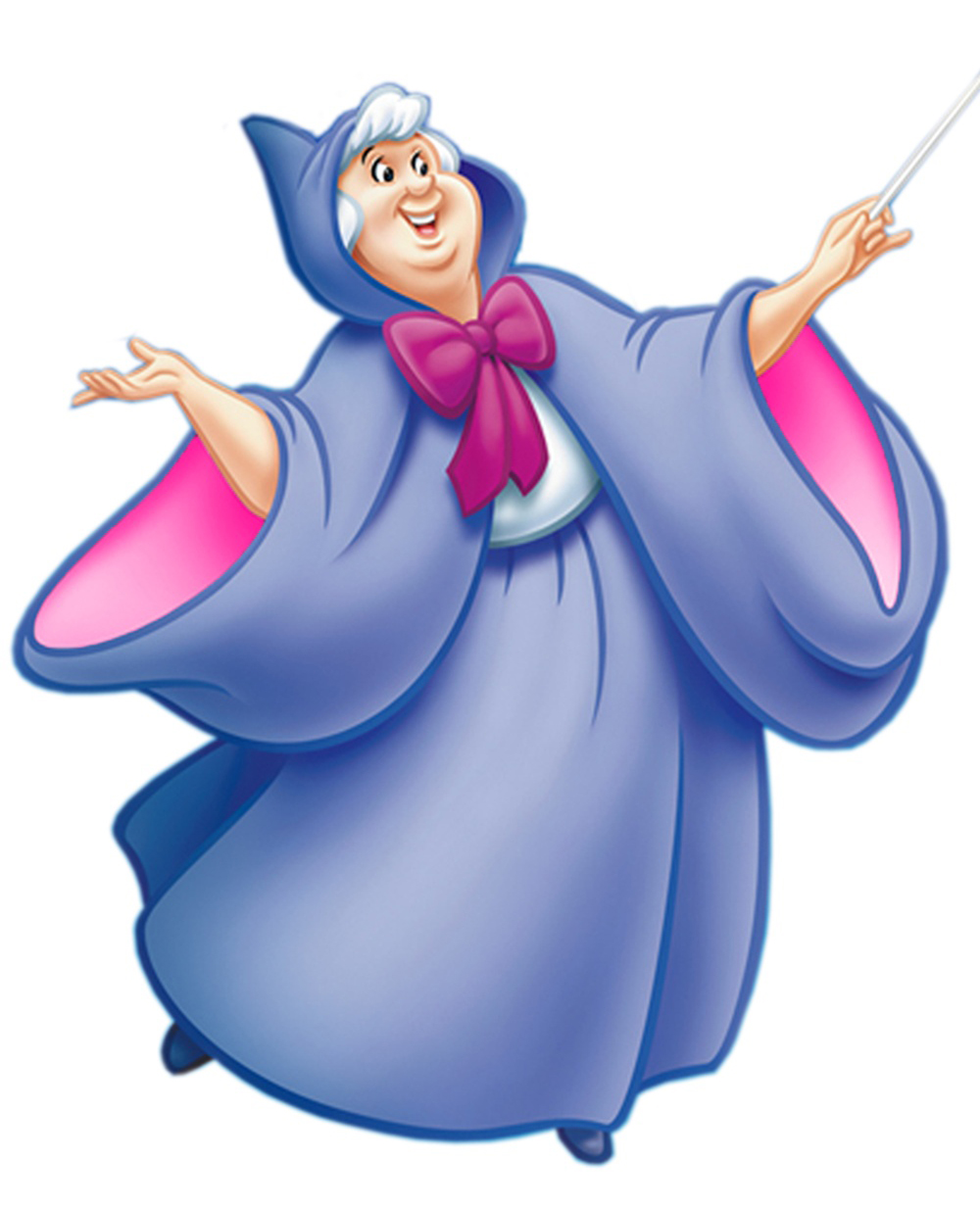 יוֹפִי
מתוך: קוראים ולומדים בהנאה, מצגת: פורית אברמוב
אִכָּר
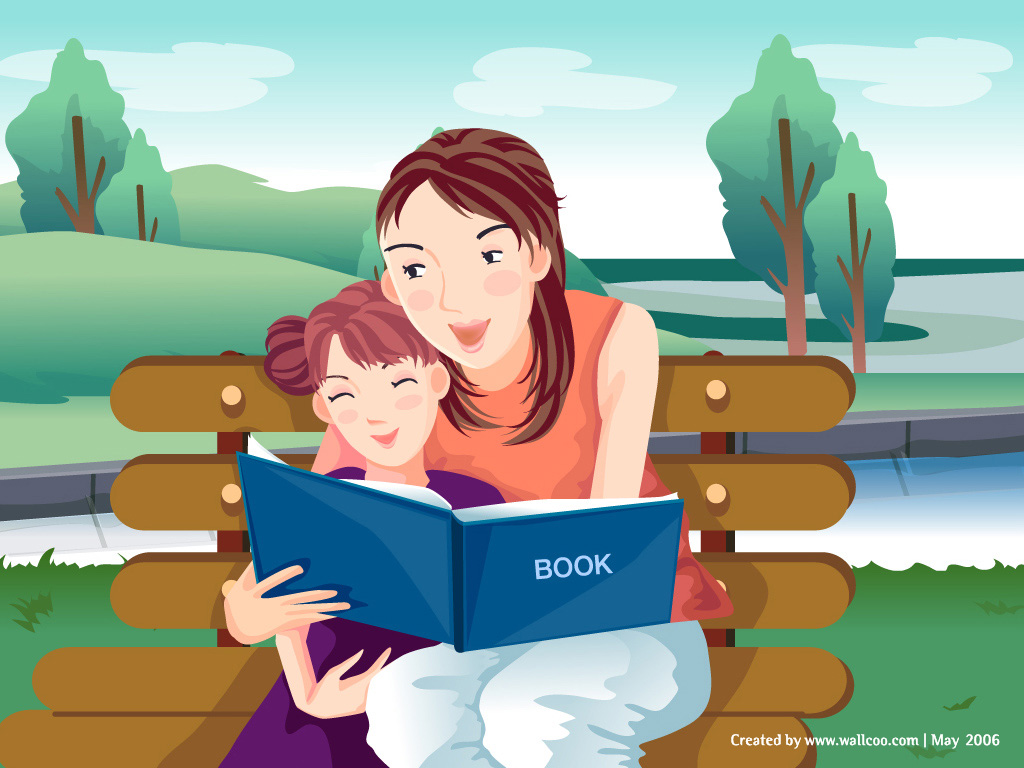 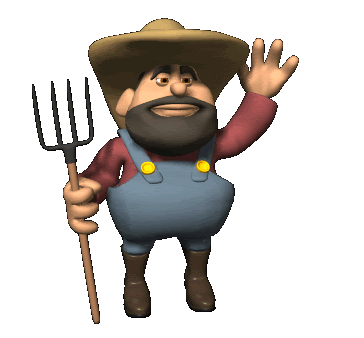 מתוך: קוראים ולומדים בהנאה, מצגת: פורית אברמוב
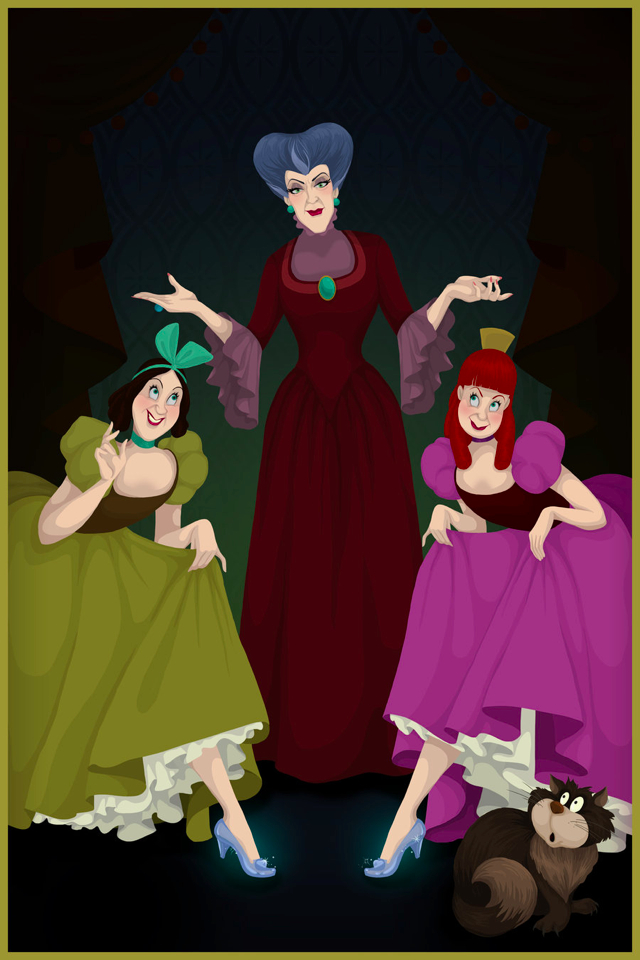 נַסֵּה שׁוּב!
מתוך: קוראים ולומדים בהנאה, מצגת: פורית אברמוב
יוֹפִי
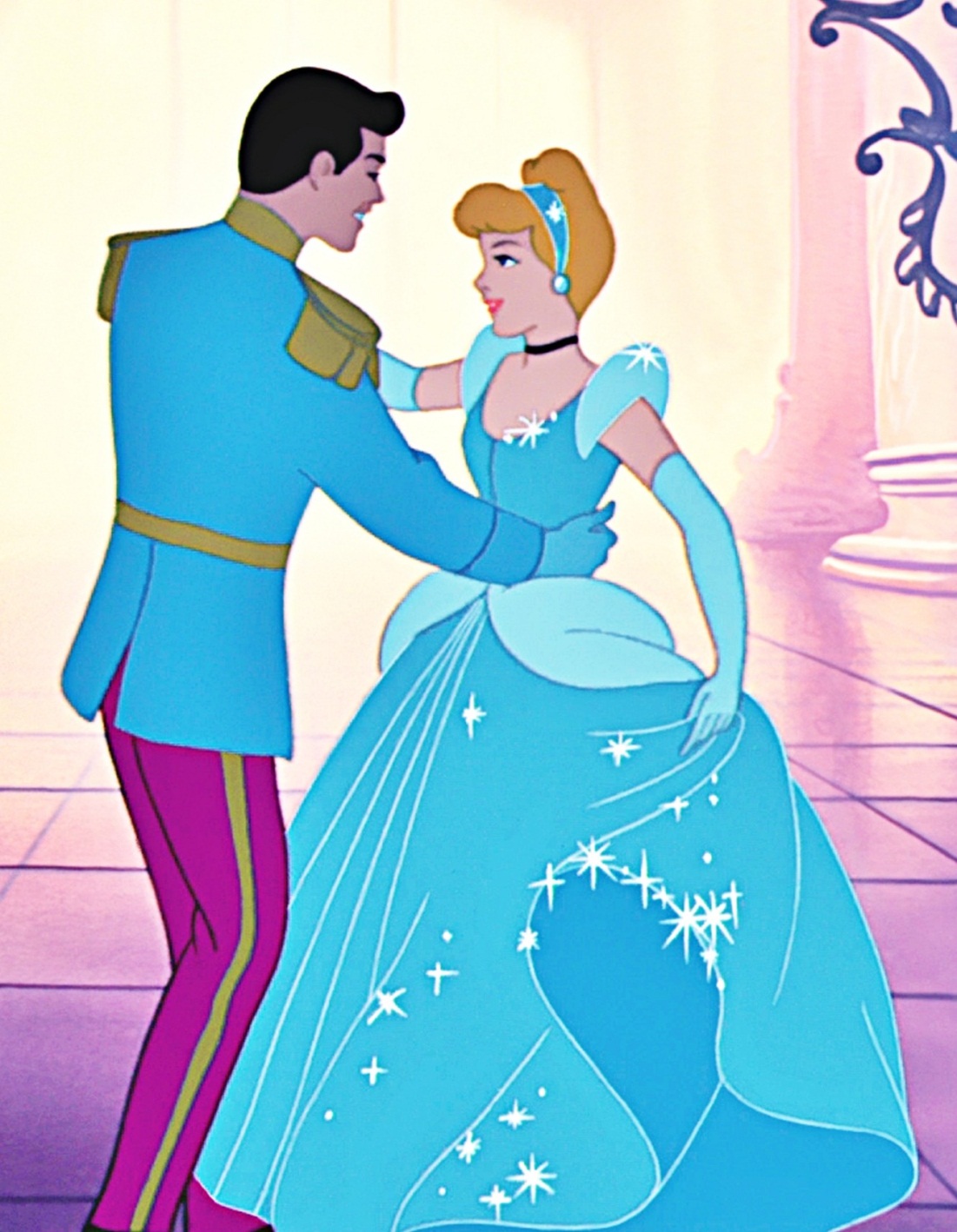 מתוך: קוראים ולומדים בהנאה, מצגת: פורית אברמוב
אִשָׁה
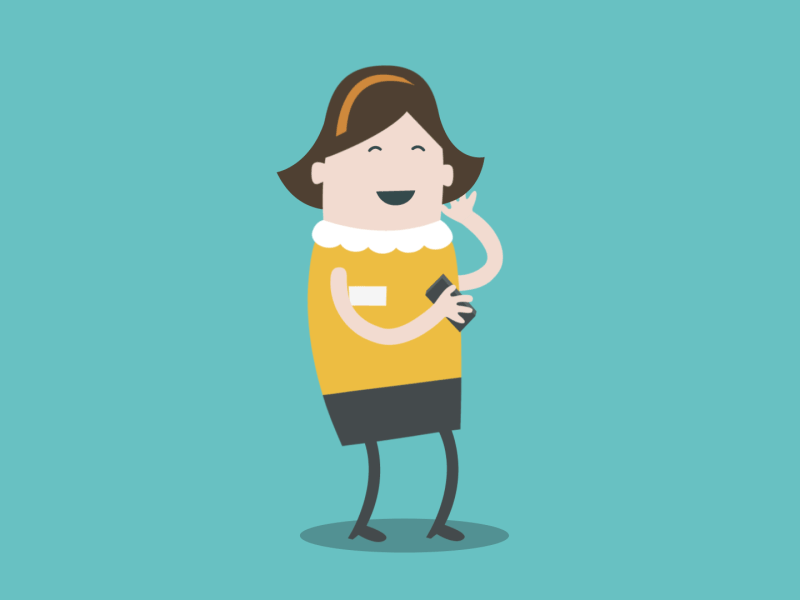 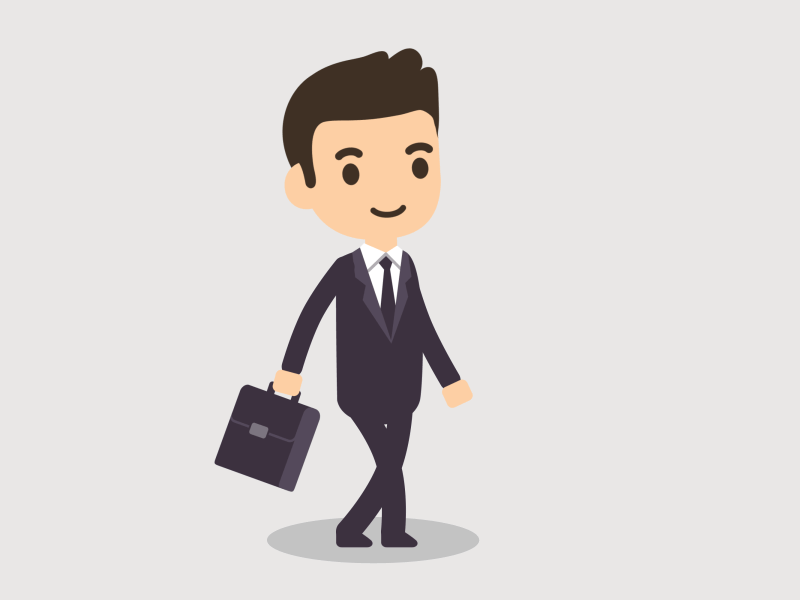 מתוך: קוראים ולומדים בהנאה, מצגת: פורית אברמוב
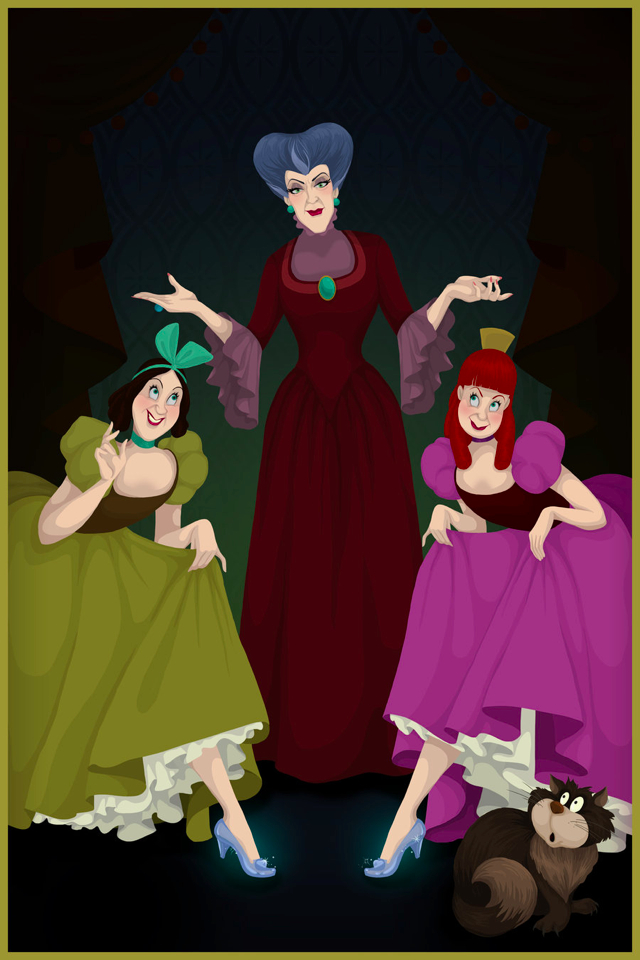 נַסֵּה שׁוּב!
מתוך: קוראים ולומדים בהנאה, מצגת: פורית אברמוב
יוֹפִי
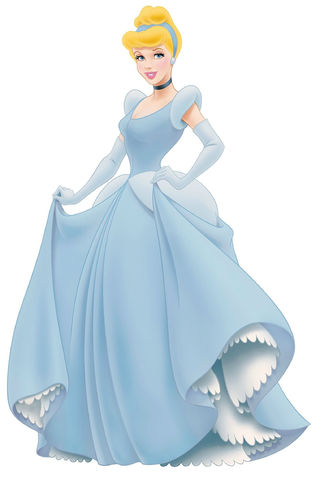 מתוך: קוראים ולומדים בהנאה, מצגת: פורית אברמוב
אִילָן
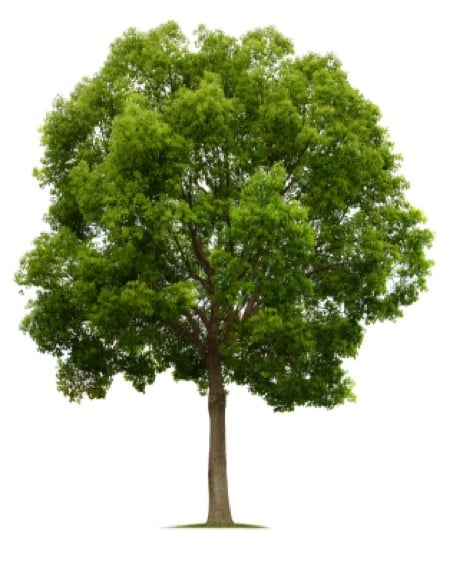 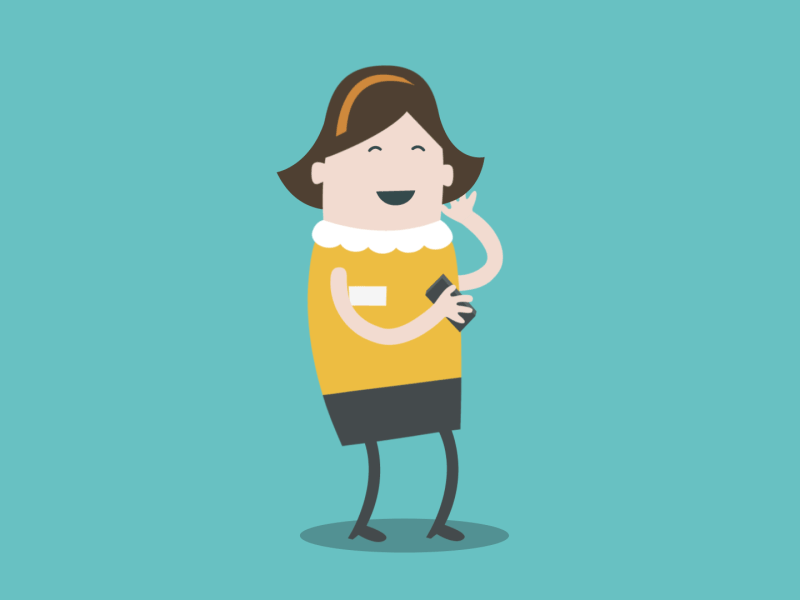 מתוך: קוראים ולומדים בהנאה, מצגת: פורית אברמוב
נַסֵּה שׁוּב!
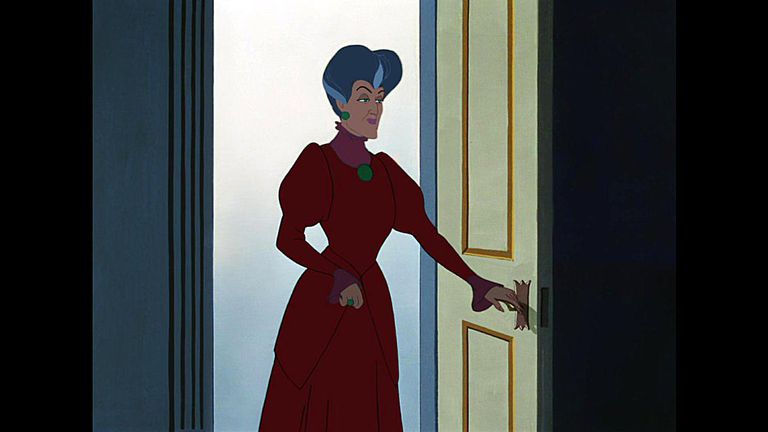 מתוך: קוראים ולומדים בהנאה, מצגת: פורית אברמוב
יוֹפִי
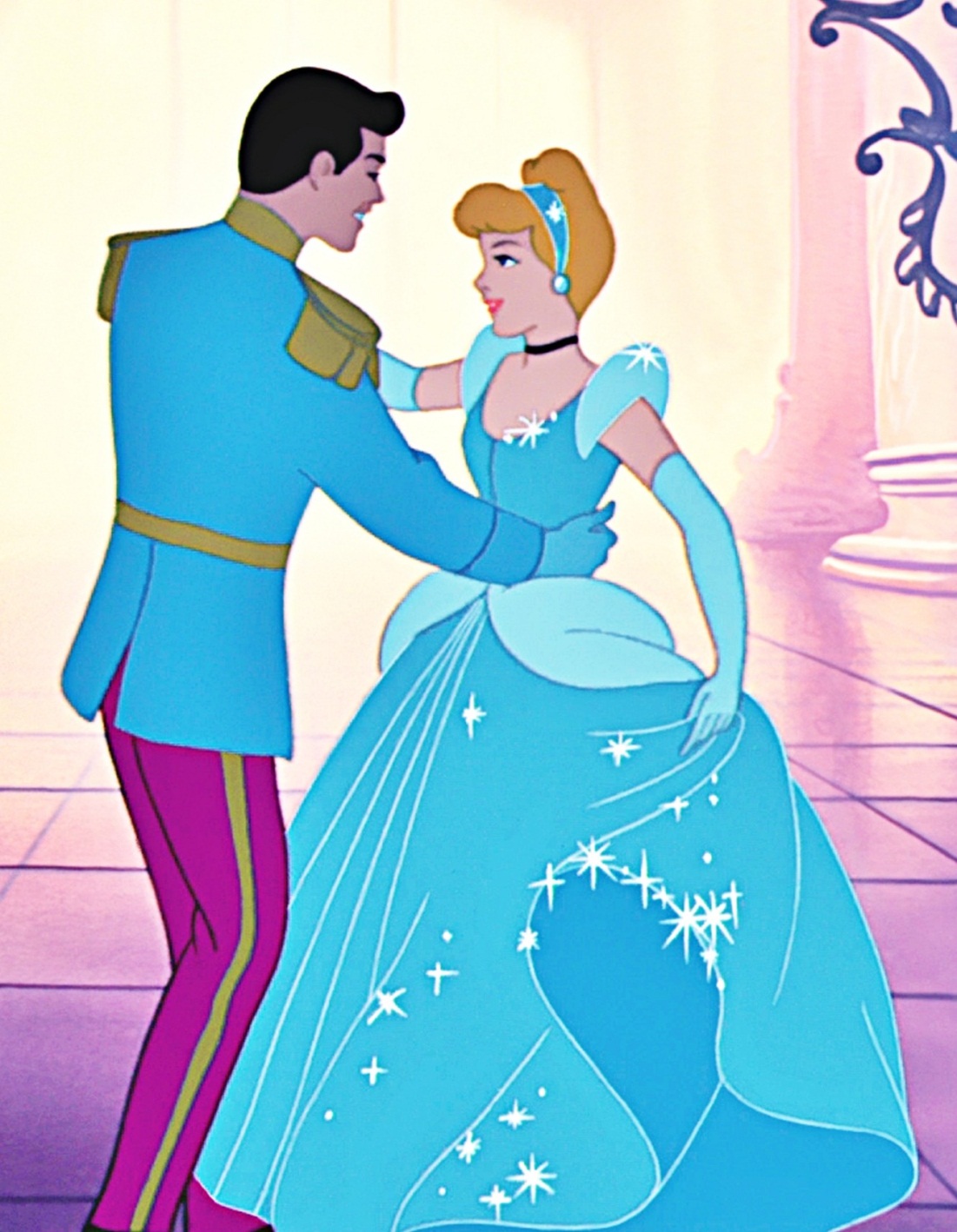 מתוך: קוראים ולומדים בהנאה, מצגת: פורית אברמוב
שִׁשָׁה
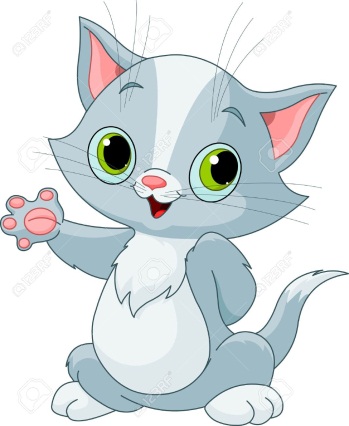 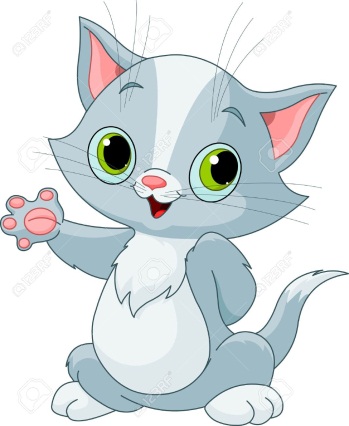 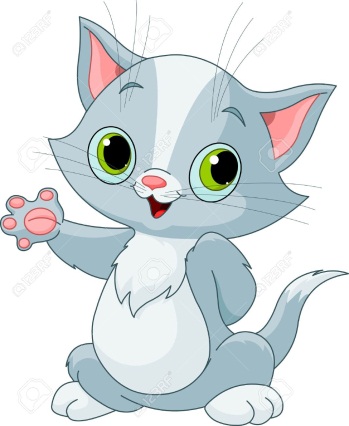 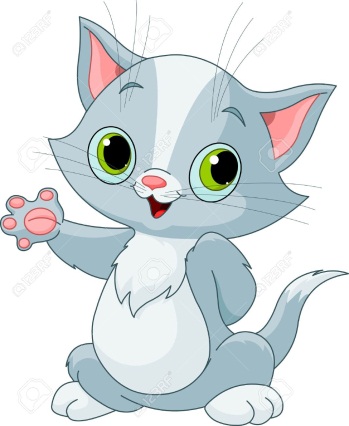 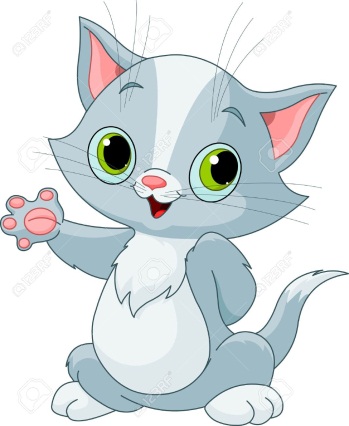 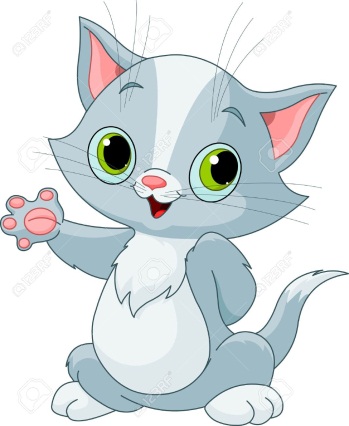 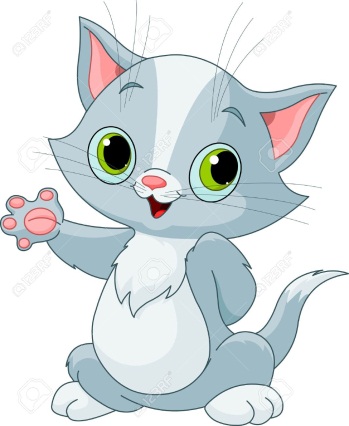 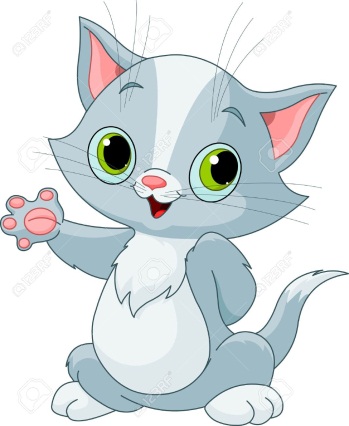 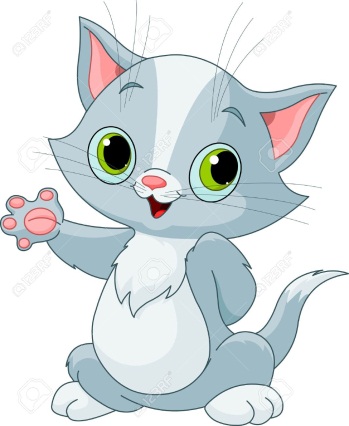 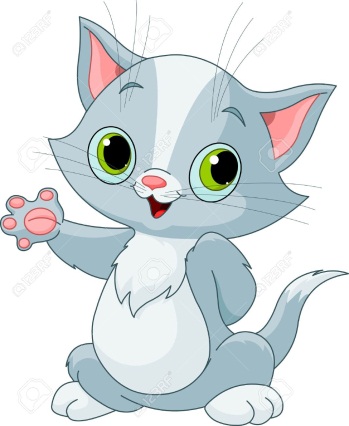 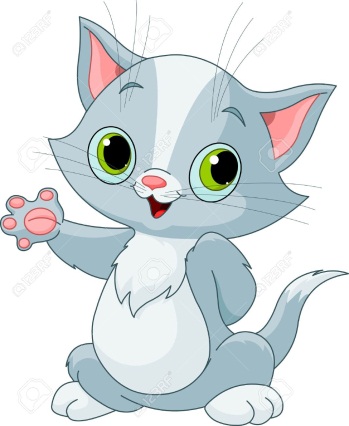 מתוך: קוראים ולומדים בהנאה, מצגת: פורית אברמוב
נַסֵּה שׁוּב!
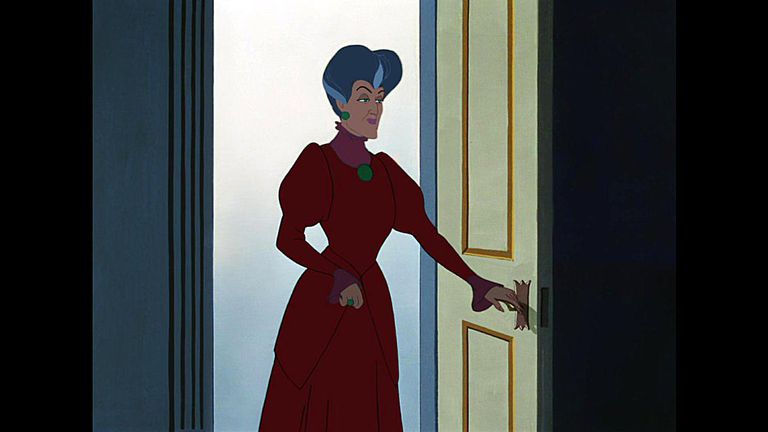 מתוך: קוראים ולומדים בהנאה, מצגת: פורית אברמוב
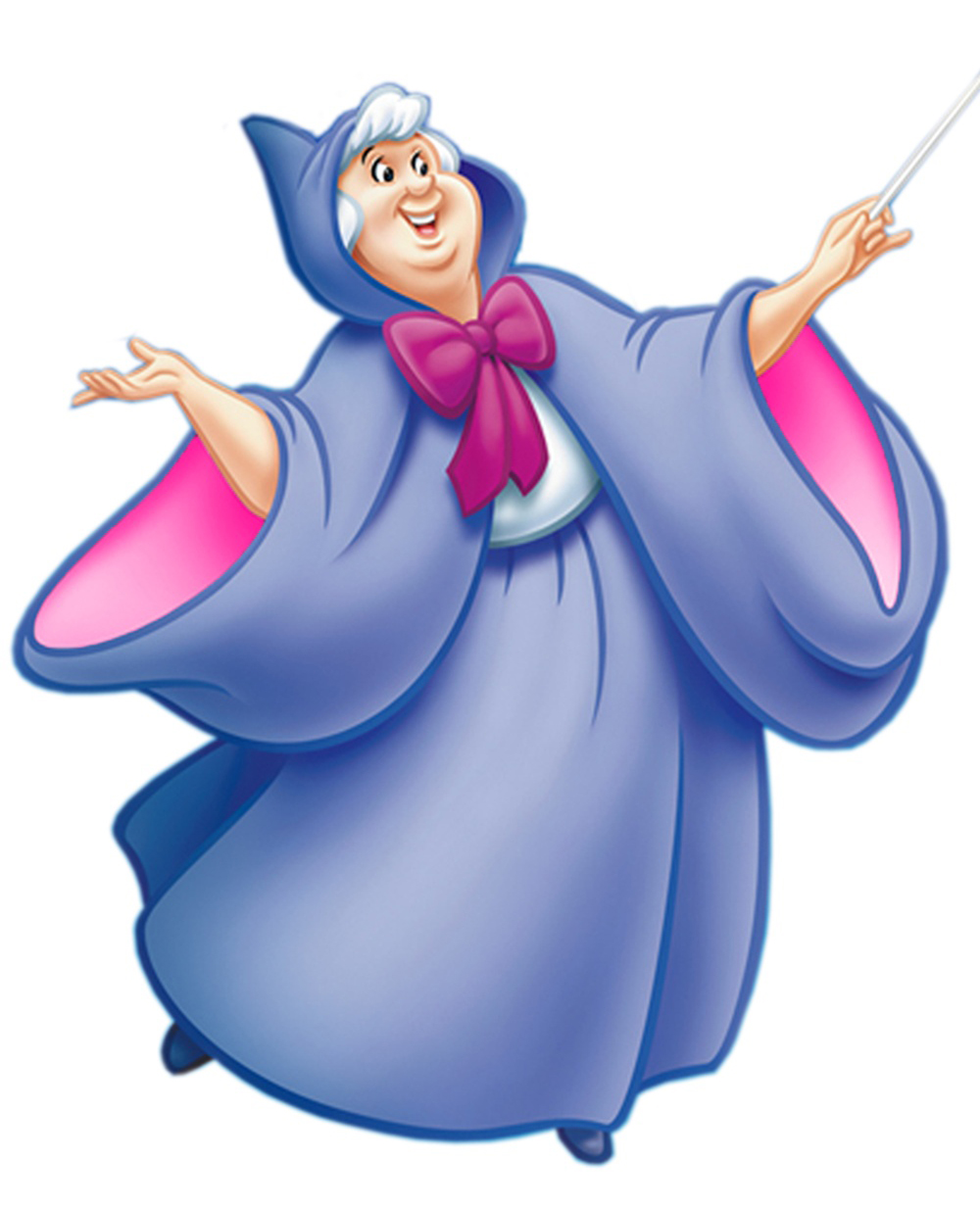 יוֹפִי
מתוך: קוראים ולומדים בהנאה, מצגת: פורית אברמוב
שִׁמְשִׁיָה
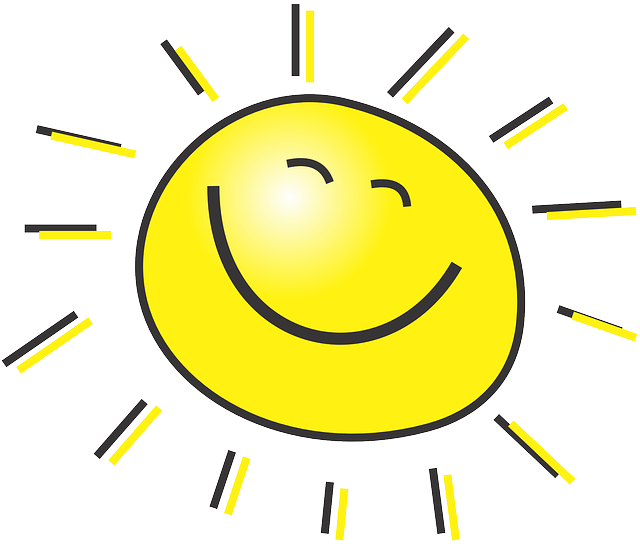 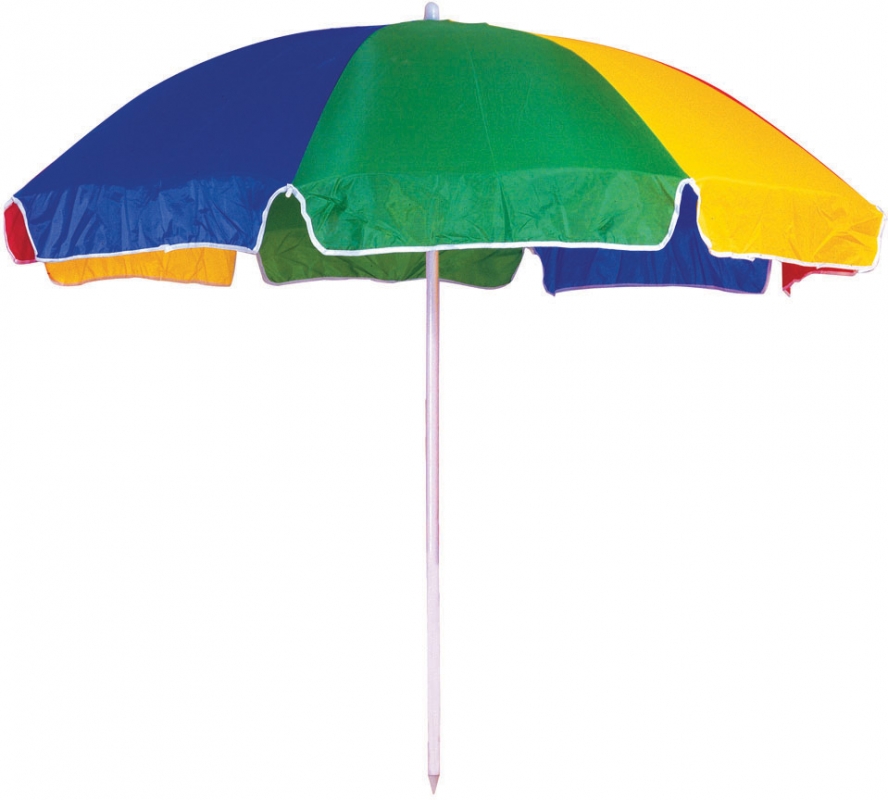 מתוך: קוראים ולומדים בהנאה, מצגת: פורית אברמוב
נַסֵּה שׁוּב!
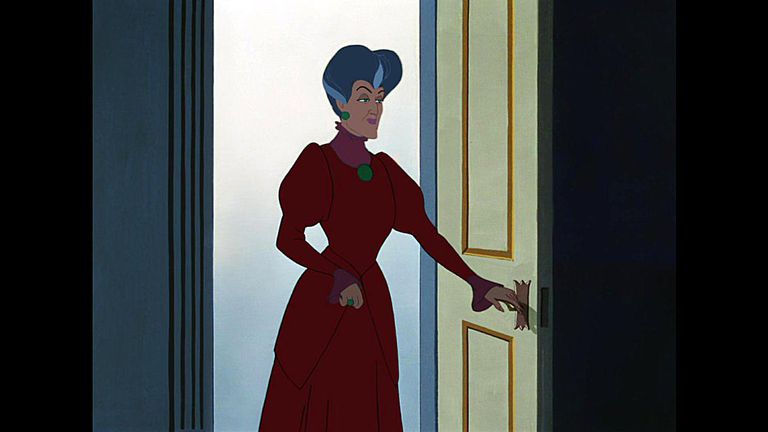 מתוך: קוראים ולומדים בהנאה, מצגת: פורית אברמוב
יוֹפִי
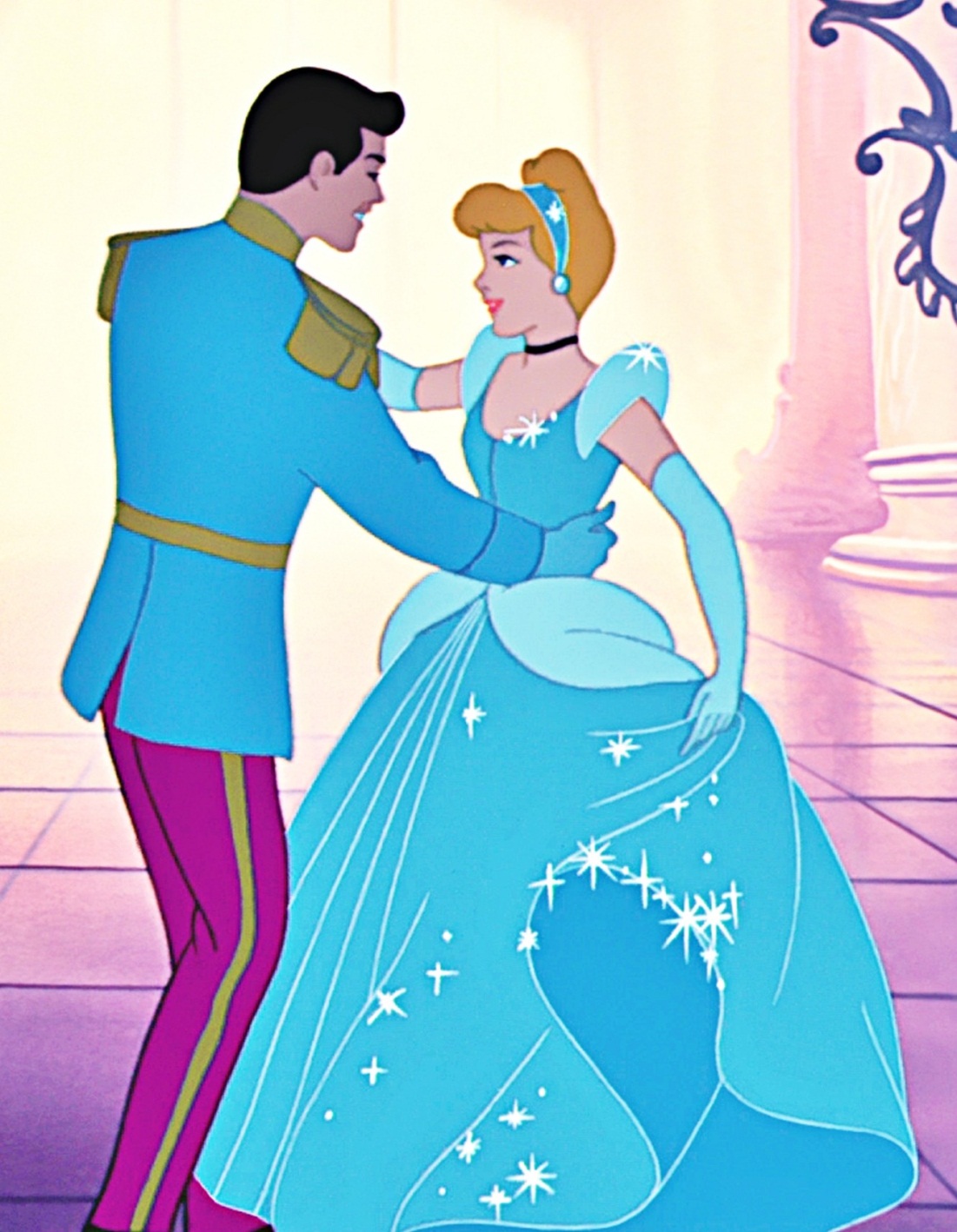 מתוך: קוראים ולומדים בהנאה, מצגת: פורית אברמוב
סוֹף
מתוך: קוראים ולומדים בהנאה, מצגת: פורית אברמוב